Geografie venkova, periferie a pohraničí
Jaro 2020
Petr HLISNIKOVSKÝ
Podmínky k ukončení předmětu
Aktivní účast na cvičeních
Odevzdání cvičení
Prezentace odborného článku
„Obhajoba“ 
Účast na přeshraničním projektu (Brno x Vídeň) - ???

Práce ve cvičení se nijak nepromítá do finální známky u zkoušky.
1) Aktivní účast na cvičení
Maximálně 1 neomluvená absence
Neúčast ve dne vaší prezentace nahlásit dopředu -> dohodnout jiný termín
Otázky k prezentacím
2) Odevzdání cvičení
Každý dostane 1 SO ORP na celý semestr
Jedná se o zástupce venkova, periferie, pohraničí
SO ORP mají podobný počet obcí
Na konci semestru budou prezentace na jednotlivá SO ORP
Celkem bude zadáno 5 cvičení 
Vždy 2 týdny na vypracování cvičení
První zadání příští týden
2) Odevzdání cvíčení
Hodnocení:
Uznáno 
Neuznáno (Přepracovat a znovu odevzdat – 1 týden na opravu) –
Komentáře v poznámkovém bloku
Pozdě odevzdáno:
 1x – stane se
 vícekrát – práce navíc
Vypracováno včas, ale zapomenete odevzdat (z různých důvodů) – napsat mi
Úprava cvičení bude vycházet z:
https://is.muni.cz/auth/el/1431/jaro2017/Z6004/Pokyny_BPDP_v2017.pdf (též ve studijním materiálech)
Pro všechny cvičení jednotná úprava
Dát si pozor na pravopis, překlepy, zarovnání 
Odevzdávat do ISu do příslušné složky
3) Prezentace na vybrané téma
Představení odborného článku týkající se geografie venkova, periferie, pohraničí
2 prezentace 
1 článek vyberete sami, druhý vám vyberu já v průběhu semestru
Prezentace na cca 10-15 minut
Na co se zaměřit?
Odkud článek je, kdo je autorem, důvod výběru, představení jednotlivých částí článku, jaké metody, shrnutí toho co se zjistilo + celkový dojem, co nebylo jasné, apod.
Otázky na prezentujícího
1 otázka
ostatní otázky dobrovolné
Výběr článku do 10.3. (do 23:59) –první prezentace 17.3.2020
Název článku a časopisu poslat mailem
4) Prezentace na vybrané téma
Z Jakých časopisů čerpat?
Geografie: Sborník české geografické společnosti
Geografický časopis
A další + cizojazyčné (Scopus, Web of Science, atd.)
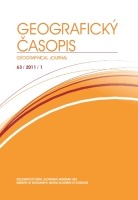 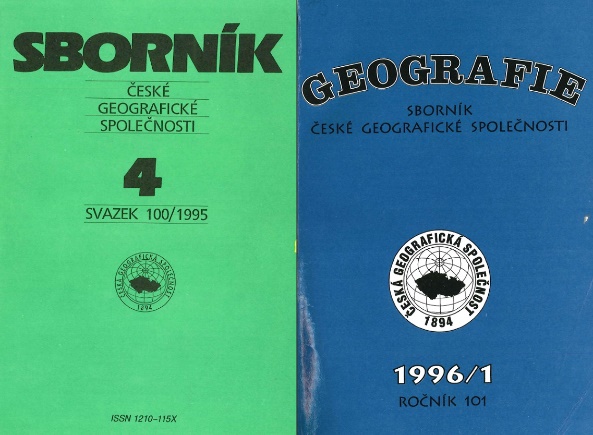 4) Obhajoba
Prezentace na cca 10-12 minut
Shrnout výsledky zjištěné na jednotlivých cvičení

+ informace jak to chodí na obhajobách
5) Přeshraniční projekt
S docentem Jeřábkem 
26.-27.3.2020 - ??? Zatím předběžný datum, může se měnit
Pravděpodobně workshop se studenty z Vídně – program upřesněn
Odpadlo by cvičení
Předběžný harmonogram
18.2.2020: 	ÚVOD
25.2.2020: 	ZADÁNÍ 1. CVIČENÍ
3.3.2020: 	DOKUMENT NÁŠ VENKOV
10.3.2020: 	ZADÁNÍ 2. CVIČENÍ 
17.3.2020:     PREZENTACE
24.3.2020:     ZADÁNÍ 3. CVIČENÍ 
31.3.2020:    PREZENTACE
7.4.2020:       ZADÁNÍ 4. CVIČENÍ 
14.4.2020:    PREZENTACE
21.4.2020: 	ZADÁNÍ 5. CVIČENÍ 
28.4.2020: 	PREZENTACE
5.5.2020: 	„OBHAJOBA“
12.5.2020: 	???
19.5.2020:     TRESTY/RESTY
Dotazy ?
SO ORP
Moravský Krumlov
Mikulov
Veselí n. Moravou
Hustopeče
Bystřice nad Pernštejnem
Děkuji za pozornost